EU Textiles Strategy  and ReSet the Trend campaign
European Commission
DG Environment
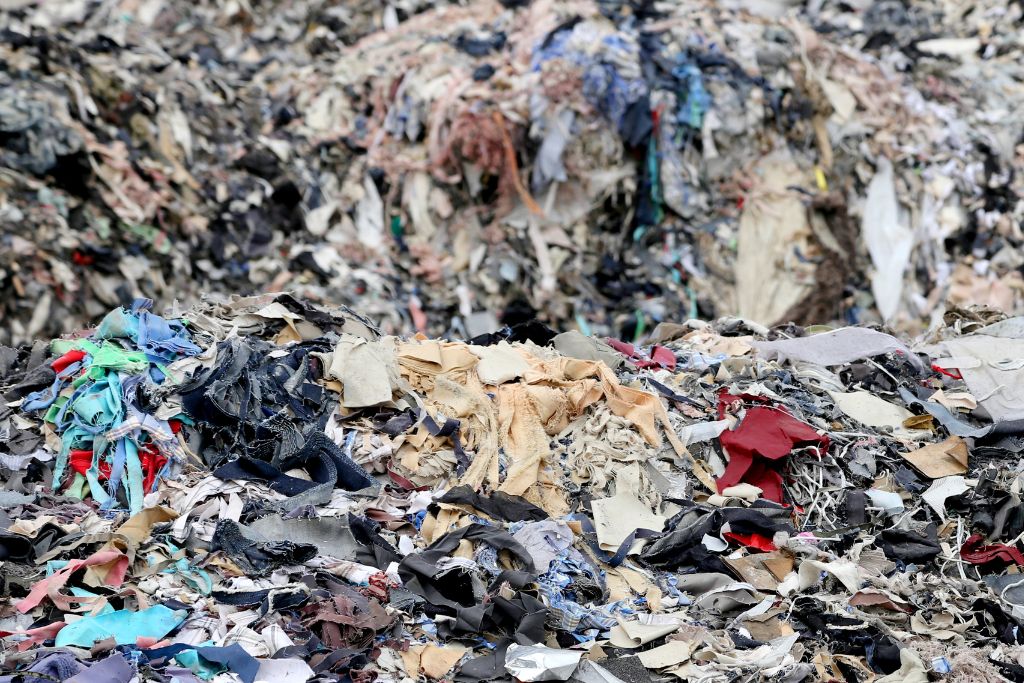 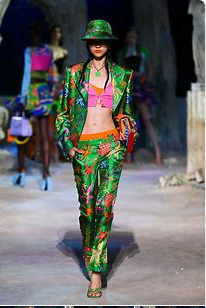 BUT
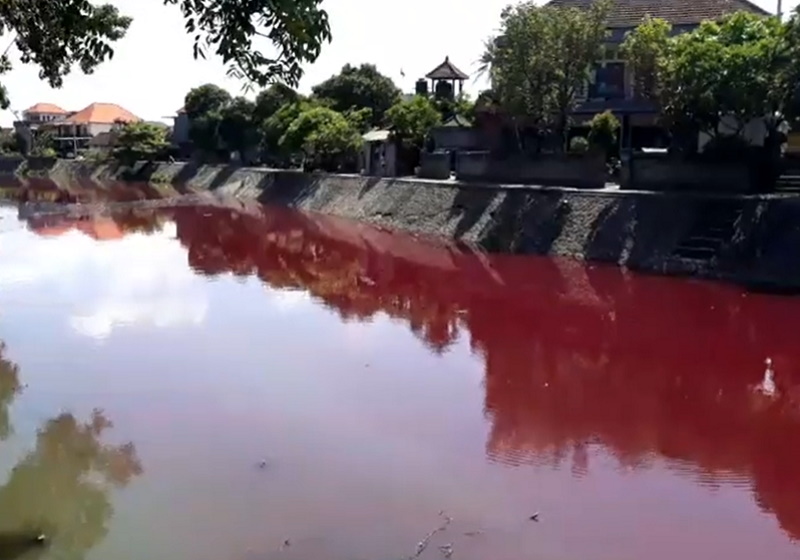 [Speaker Notes: Why are textiles a problem? Photo on the left seems harmless – just about expressing yourself through clothes 
Well, the reality is different: 
Highest impact on environment & climate change – image of river turned red because of nearby textile dyeing plant
11 kilos of waste/EU citizen every year – image of landfill]
Textiles sector: challenges
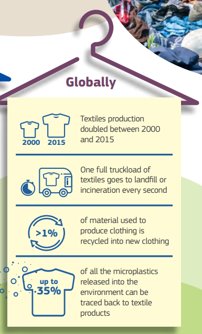 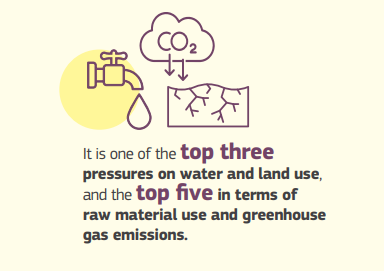 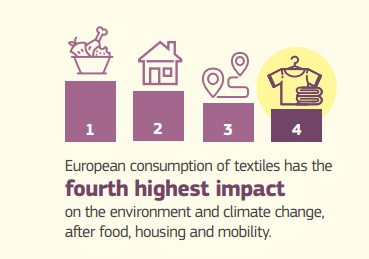 Textiles sector: opportunities
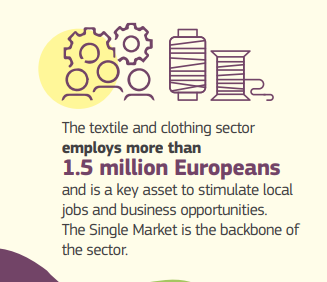 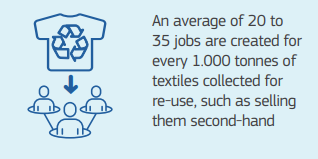 Increase the EU textiles ecosystem’s resilience 
Boost its attractiveness, creative and innovative potential
Tap into new markets for sustainable textiles
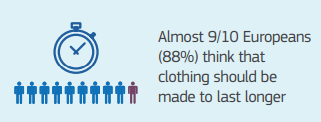 FAST FASHION IS “OUT OF FASHION”
BY 2030
FAIRLY MADE
DURABLE 
REPAIRABLE 
RECYCLABLE 
SAFE
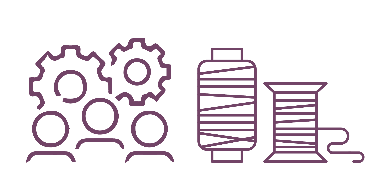 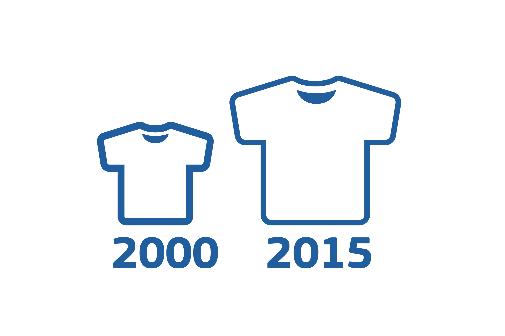 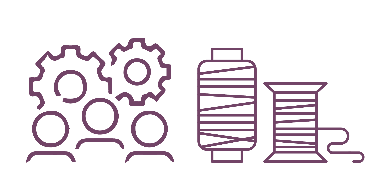 CLOTHES ARE:
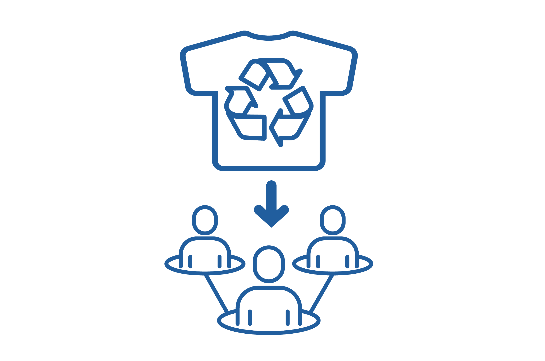 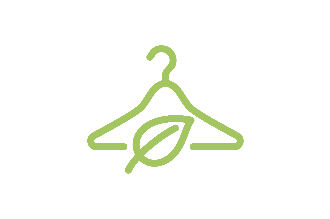 [Speaker Notes: Vision by 2030. 

Headline statmeent: fast fashion will be out of fashion 
Instead, our clothes will be made in good conditions, will be high quality, repairable, recyclable and free of hazardous substances]
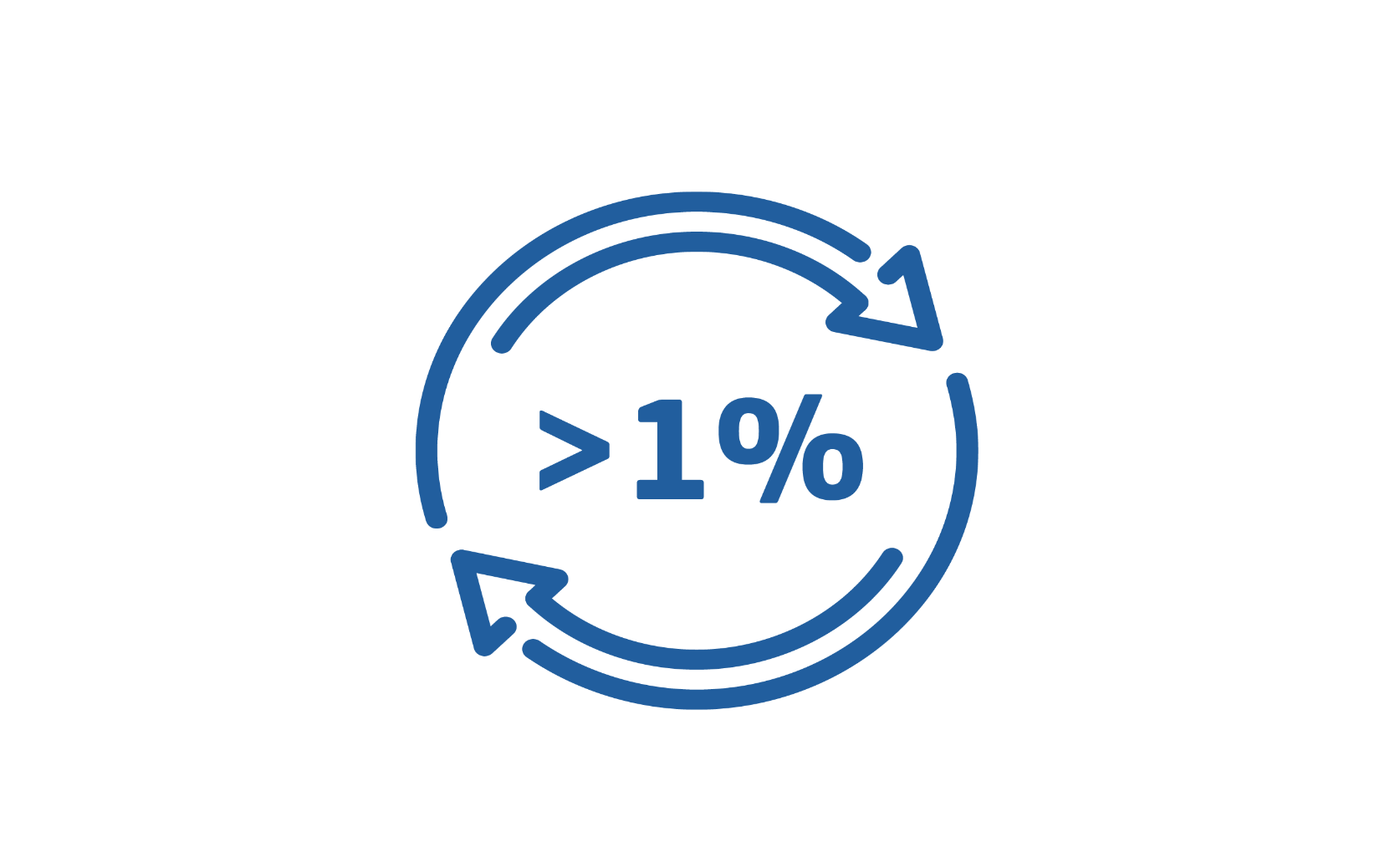 CIRCULAR, NOT THROW-AWAY!
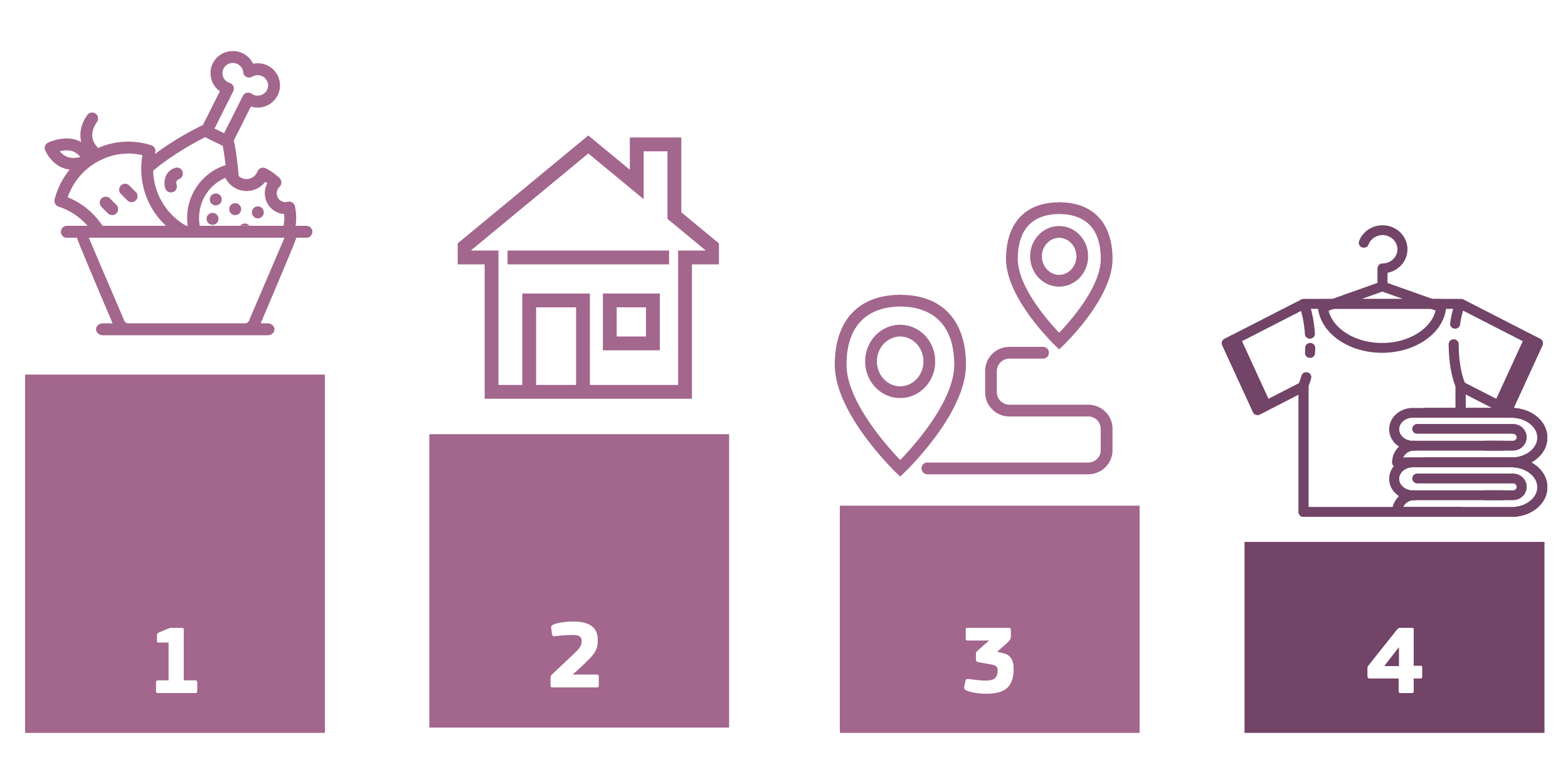 BY 2030
WIDELY AVAILABLE RE-USE & REPAIR SERVICES
INCREASED PRODUCER RESPONSIBILITY
[Speaker Notes: Continuation of vision 

Headline statement: circular not throw-away fashion. We will achieve this by ensuring re-use & repair services are widely available, by ensuring producers are responsible for thier products throughout their lifecycle which will help ensure clothes are better recycled, repaired etc.]
EU Textiles Strategy: key actions
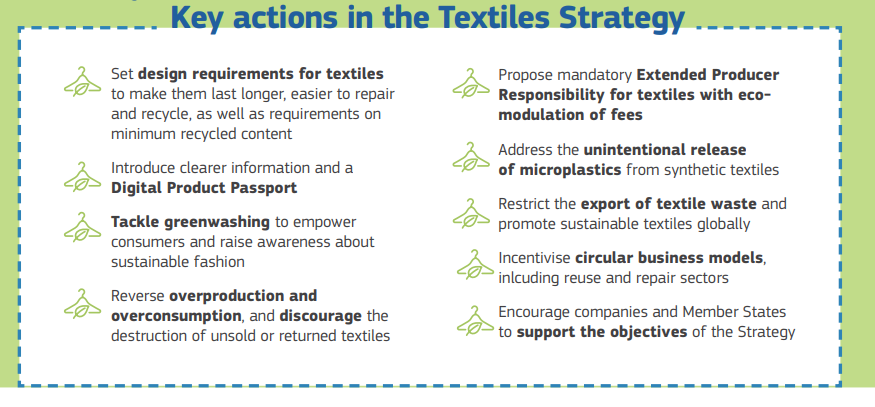 Useful ressources :​
EU Textiles Strategy Factsheet​
EU Strategy for Sustainable and Circular Textile
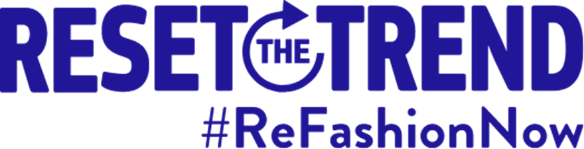 Changes in textile / fashion industry will involve everyone: designers, producers, retailers and consumers 
To engage consumers, the European Commission launched ''ReSet the Trend - #ReFashionNow'' - an awareness-raising campaign on sustainable fashion 
Targets: Young Europeans, with focus on six countries (Belgium, Greece, Italy, Lithuania, Romania, Spain)
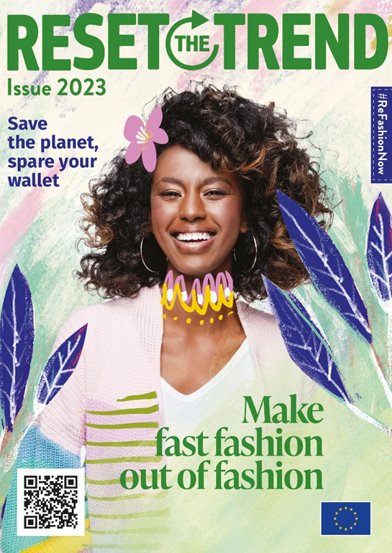 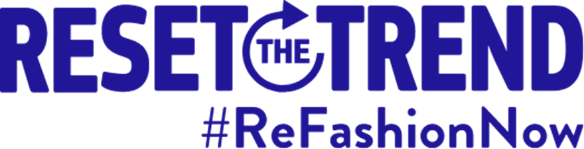 - Objectives
Engage citizens, in particular young Europeans, in making fast fashion ‘out of fashion’ 
Raise public awareness of the EU Strategy for Sustainable and Circular Textiles and its environmental, social, economic, health-related benefits; and illustrate sector's potential in saving water, energy and other resources; and tackling pollution 
Position the Strategy as a necessary measure in the time of multiple crises, incl. natural resource and cost-of-living crises
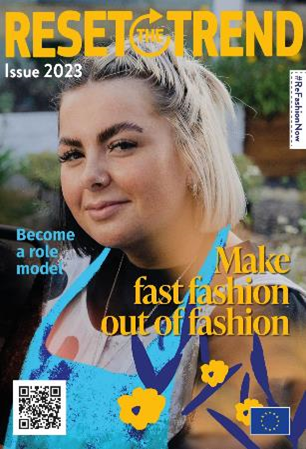 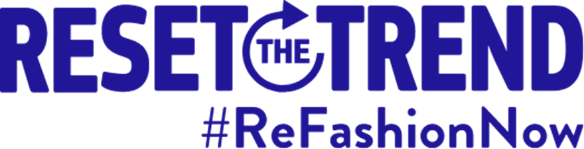 - Underlying concept
Everyone can be a role model and help transform the textiles sector


Through our daily choices, we all have a role to play in transforming the textiles sector and making it more sustainable. 

Become a role model, help make fast fashion out of fashion – and inspire others by sharing examples of your actions!
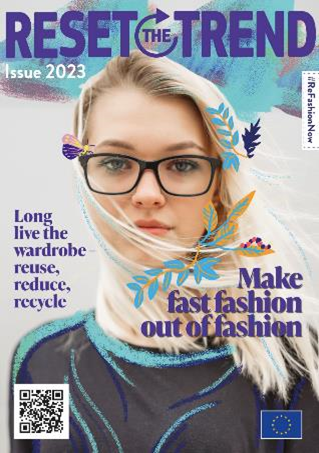 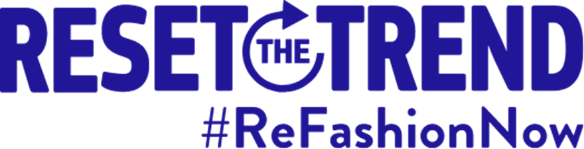 - Get involved!​
Use the campaign hashtag #ReFashionNow 
Use, share and promote the campaign materials: 
website https://environment.ec.europa.eu/topics/circular-economy/reset-trend_en 
Videos - Share from Youtube
Use IG filters -  link here
Visuals - download magazine covers; editable visuals
Share inspirational stories from the textiles sector
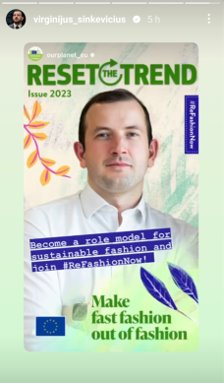 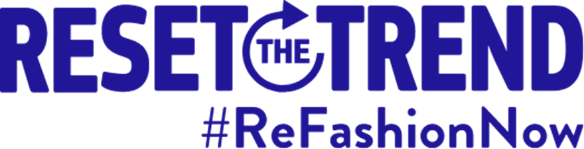 - Working with young Ambassadors
Belgium
@elisabeth.van.lierop​
Greece
@ashinyday​
Italy
@matteo.ward​
@parlasostenibile​
Lithuania
@bulbenkaite​
@dressedherring​
Romania
@patriciasvoice
Spain
@ally_viamalama​
@jonkareaga​
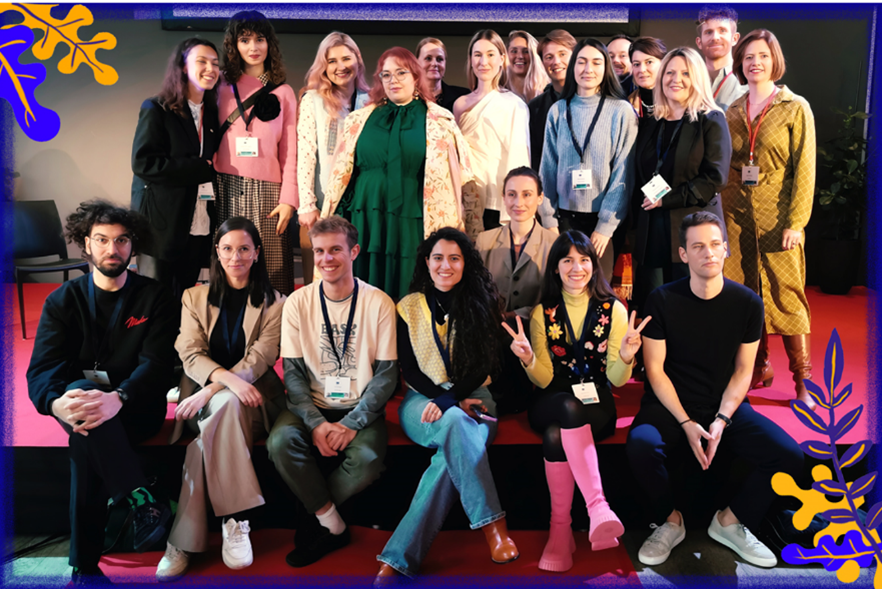 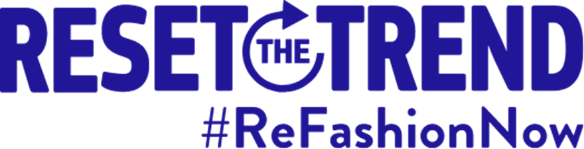 - Lessons learned
Young people are extremely committed and active – change is already happening!
… but this is not just an issue for young people: there is a role for everyone 
We need positive messages; adapted to local situation / perception
This is a complex topic linking many different policy areas
The wider geo-political context matters
Working with influencers: a first for us!
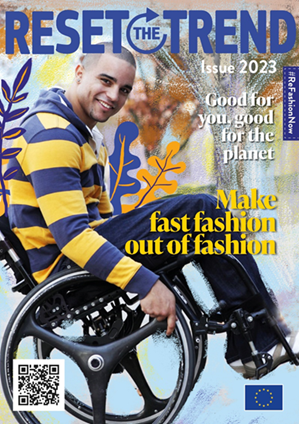 THANK YOU!